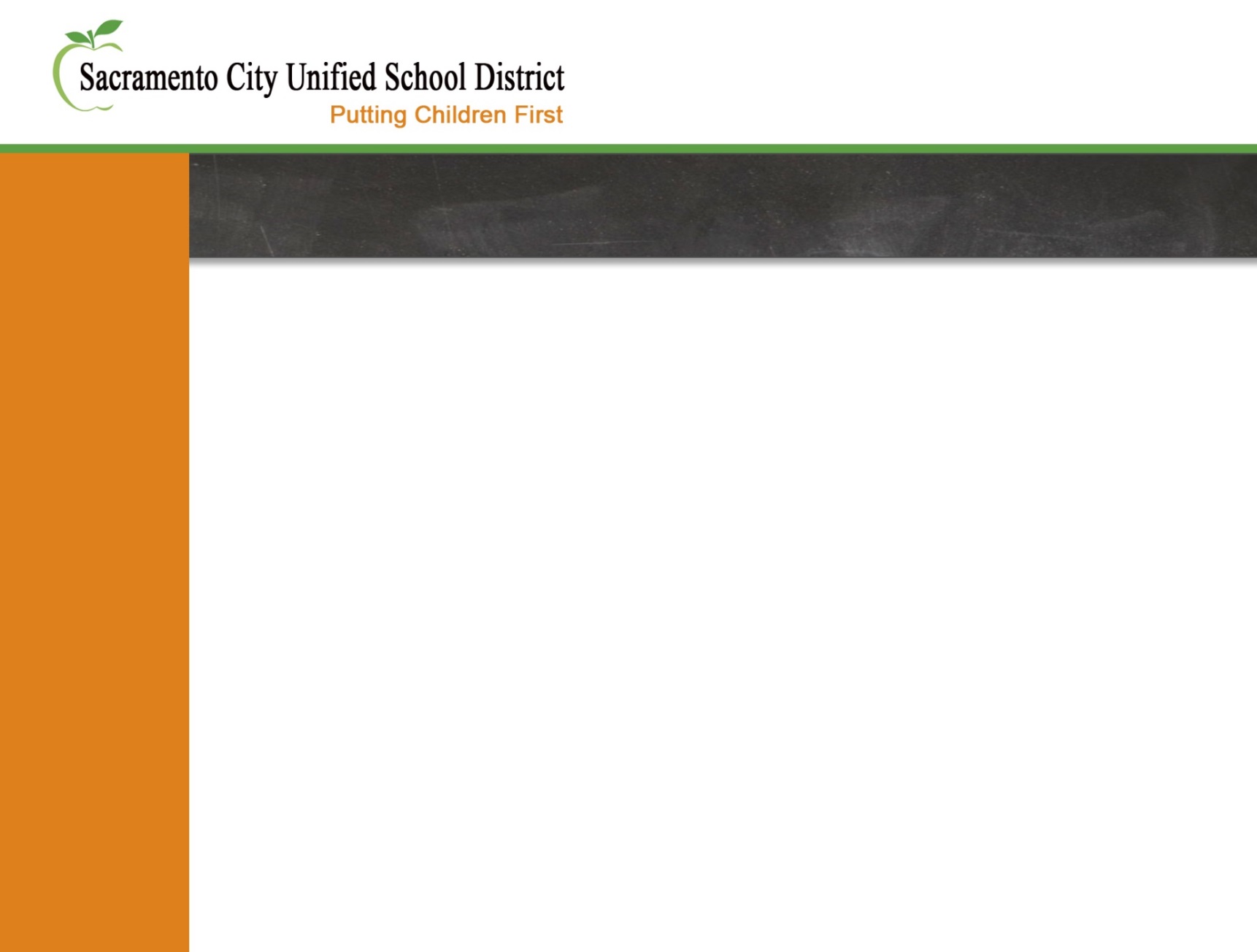 Transition To The Common Core
Transforming                                      Teaching & Learning

Grade 6-7

May 21, 2014
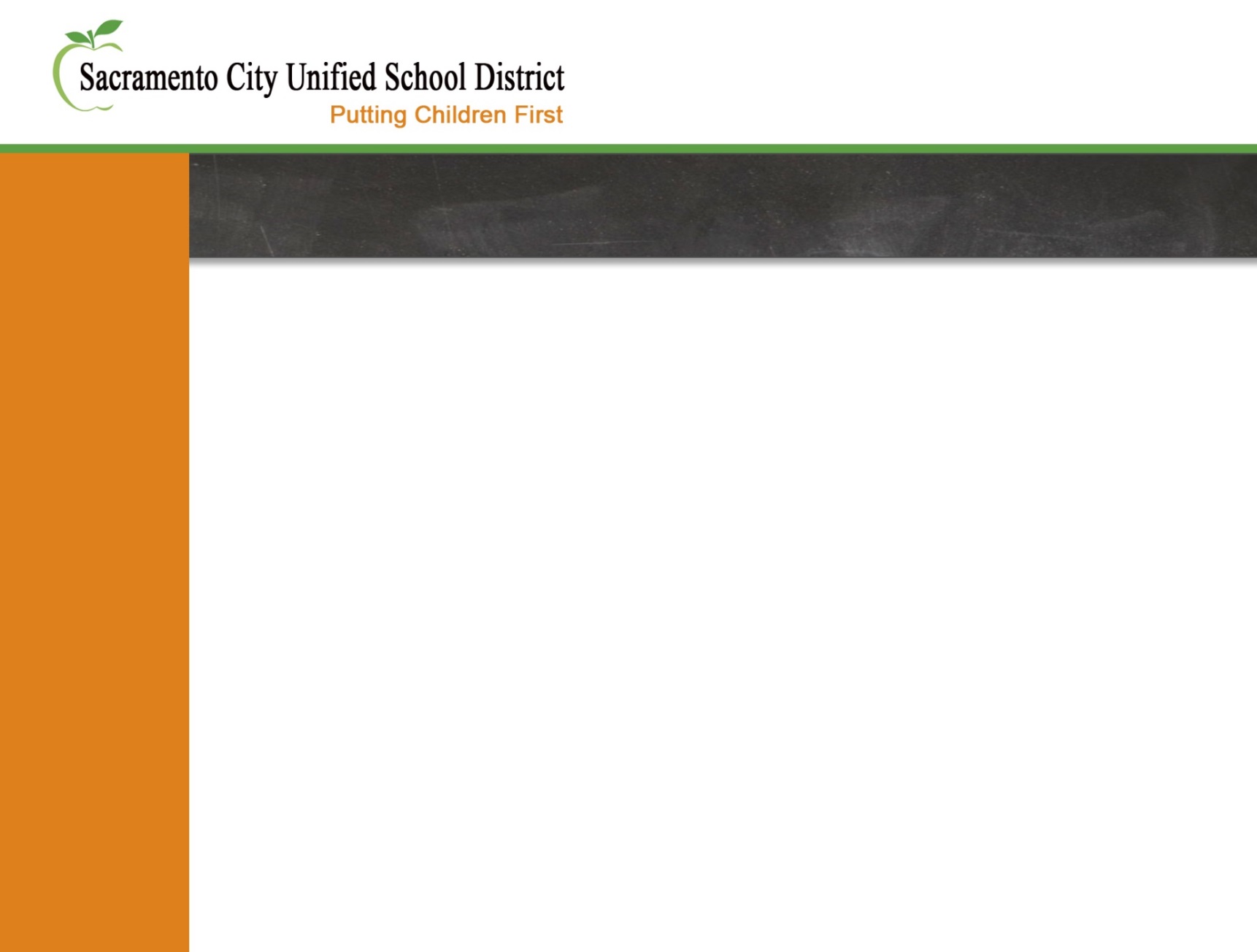 Warm Up
[Speaker Notes: Sit in feeder pattern groups.  K-8 (A.M. Winn, Alice Birney, Fr. Keith B. Kenny, Genevieve Didion, John Still, Leonardo da Vinci, Martin L. King, Jr., Rosa Parks, John Morse Therapeutic
       Middle Schools with their feeder schools (Albert Einstein, California, Fern Bacon, Kit Carson, Sam Brannan, Sutter, Will C. Wood

School of Engineering and Sciences, Success Academy, and Cap City – join a group]
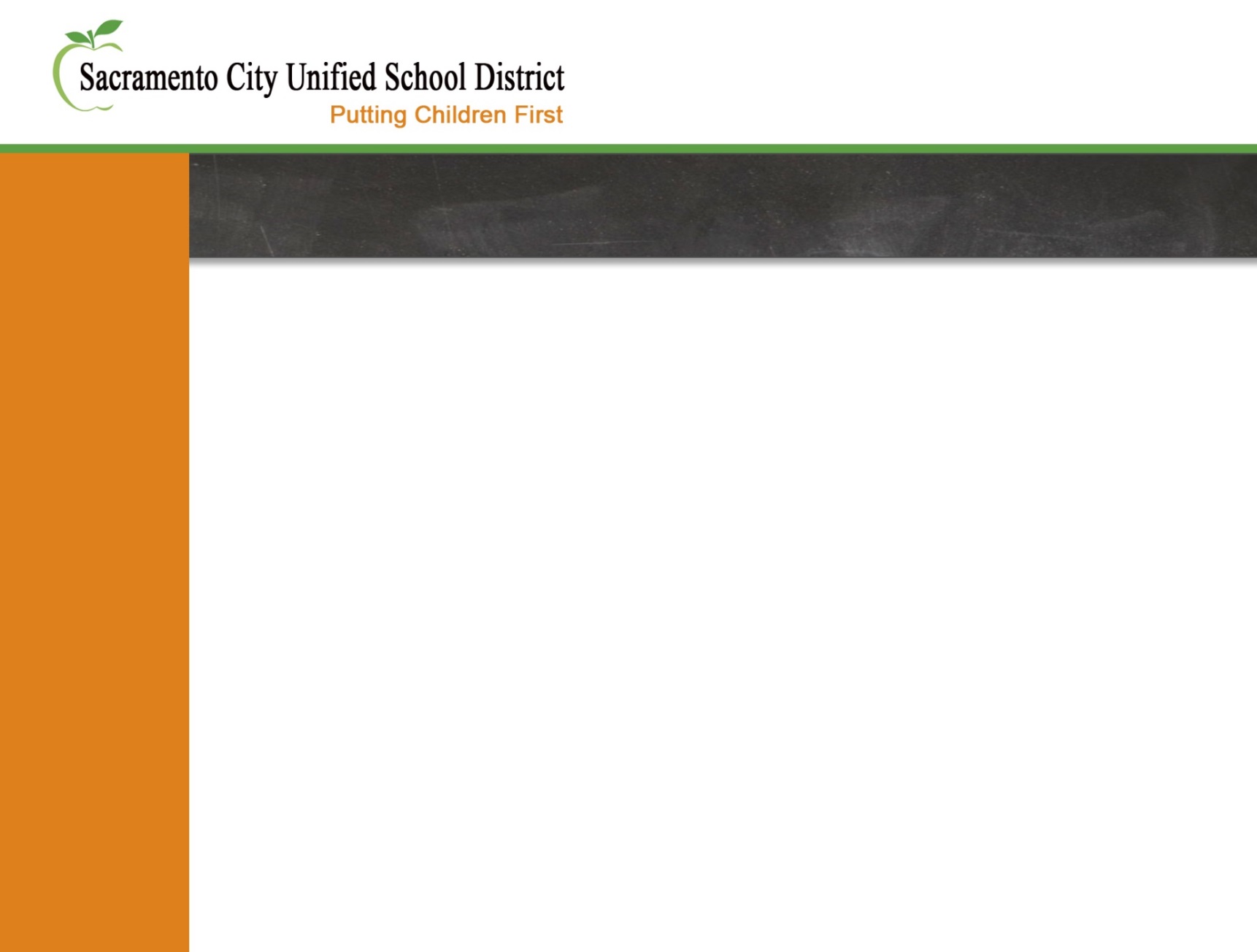 Modeling – 6.RP and 7.RP
How could you use the tape diagram model to determine the cost of 1 pound (unit rate) of strawberries?

How does the use of the tape diagram support proportional reasoning?

Table of Equivalent Ratios
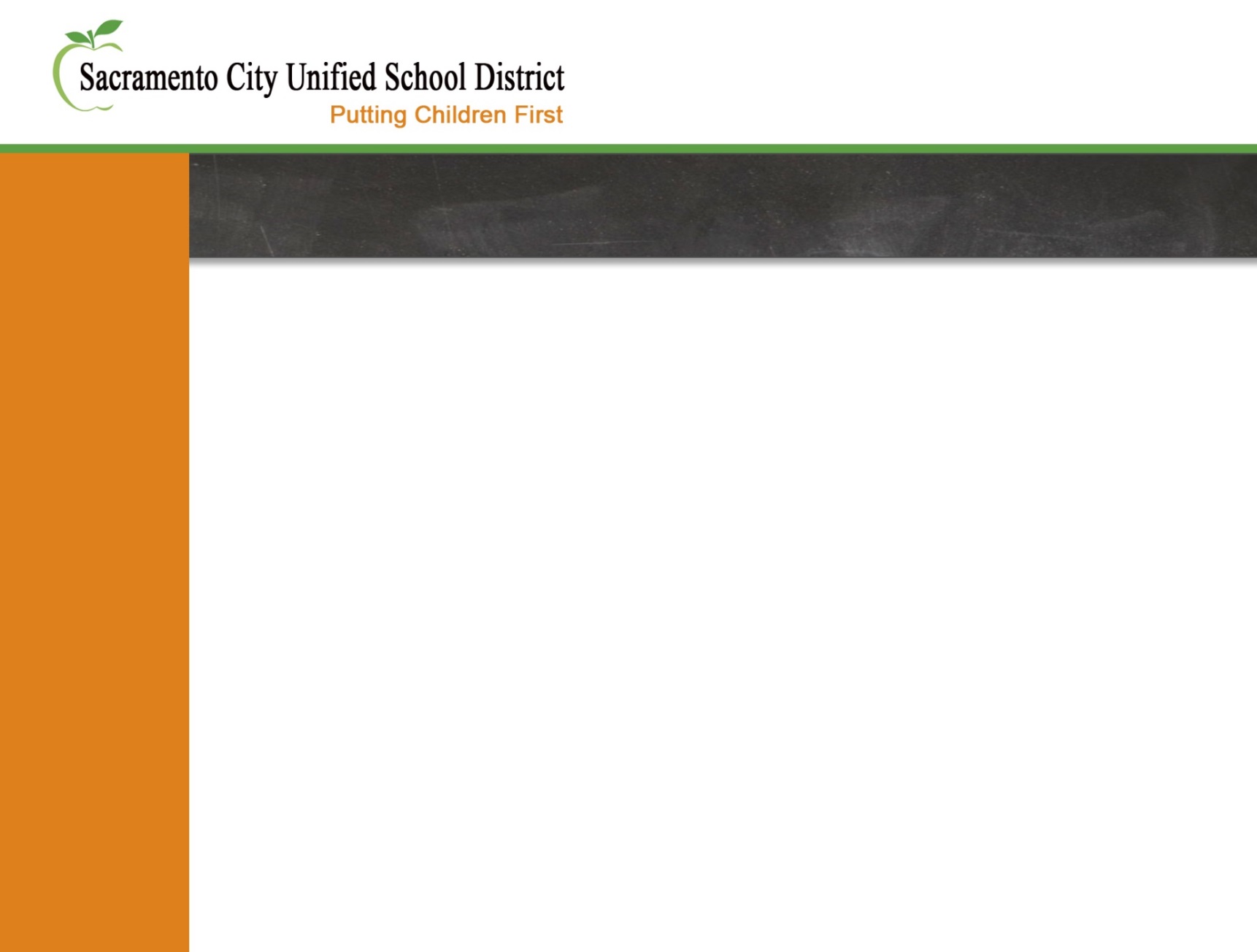 Modeling – 6.RP and 7.RP
Double Number Lines

Equations

Coordinate Plane
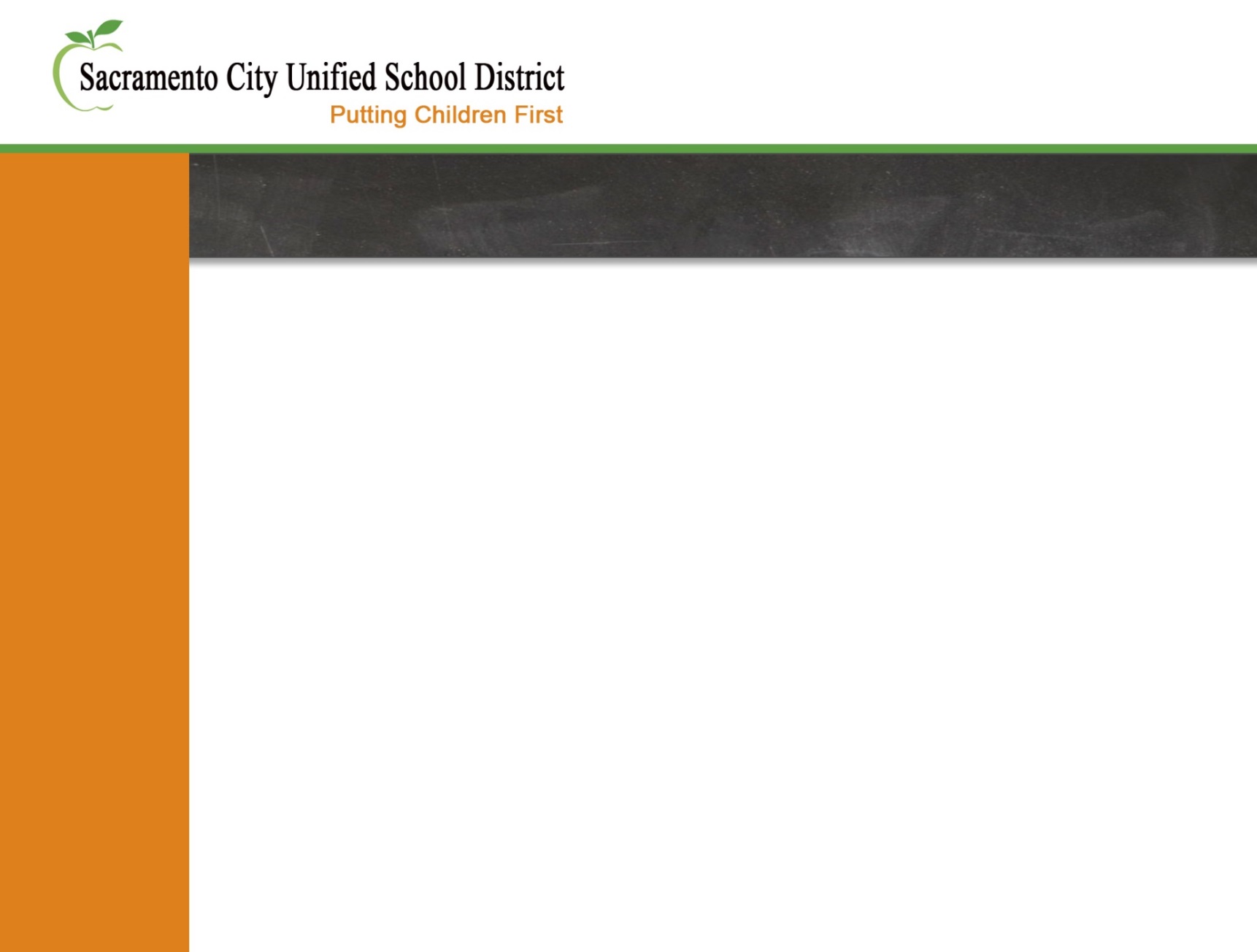 Outcomes
Participants will:
Connect content standards to content pedagogy.
Celebrate successes. 
Translate SBAC practice and field test observations to instructional implications.
Analyze the curriculum map and use it to plan for coherent, cohesive and connected instruction.
[Speaker Notes: Joy]
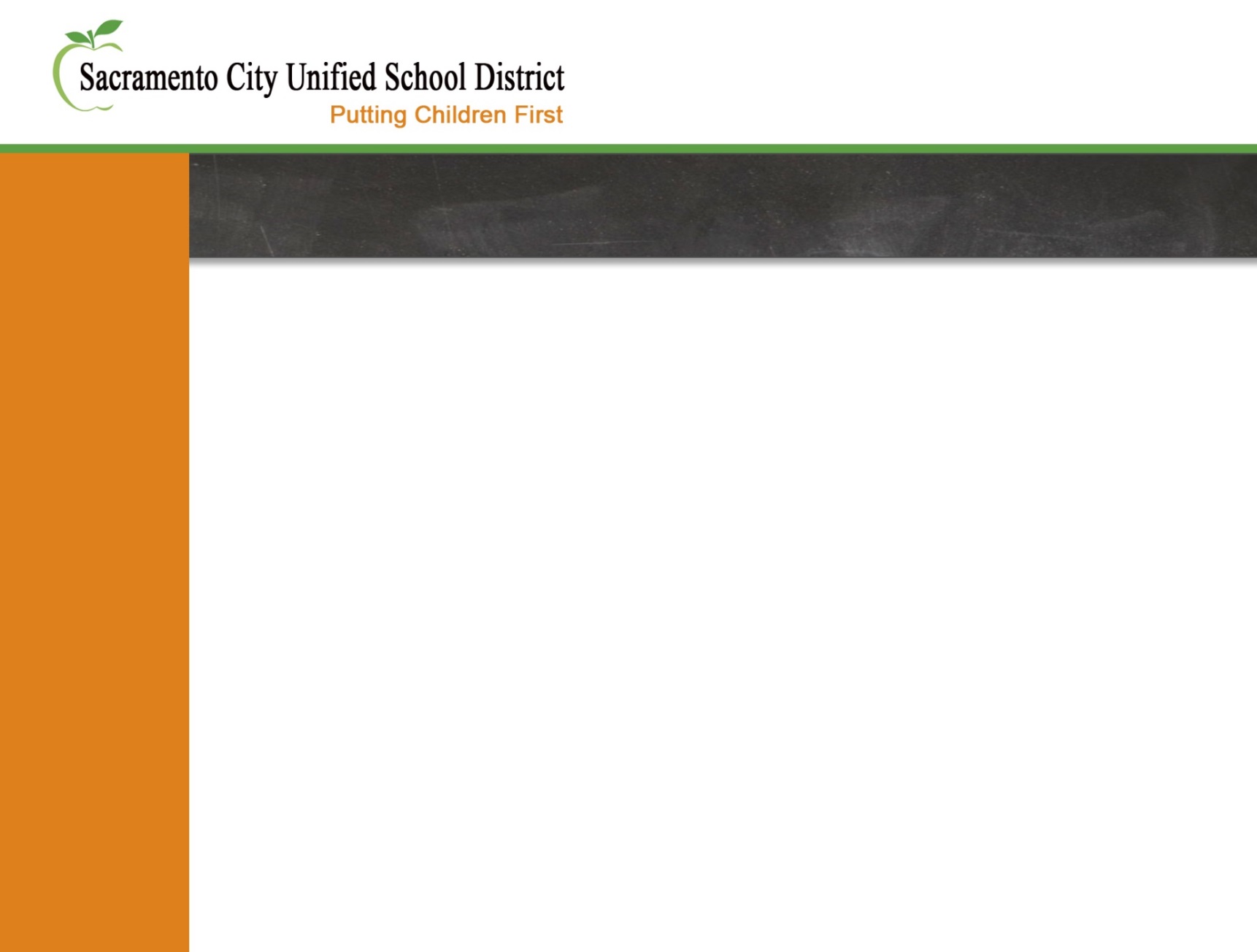 Agenda
Warm-Up

Celebrating Success 

SBAC Assessment Analysis

Curriculum Maps
[Speaker Notes: Joy]
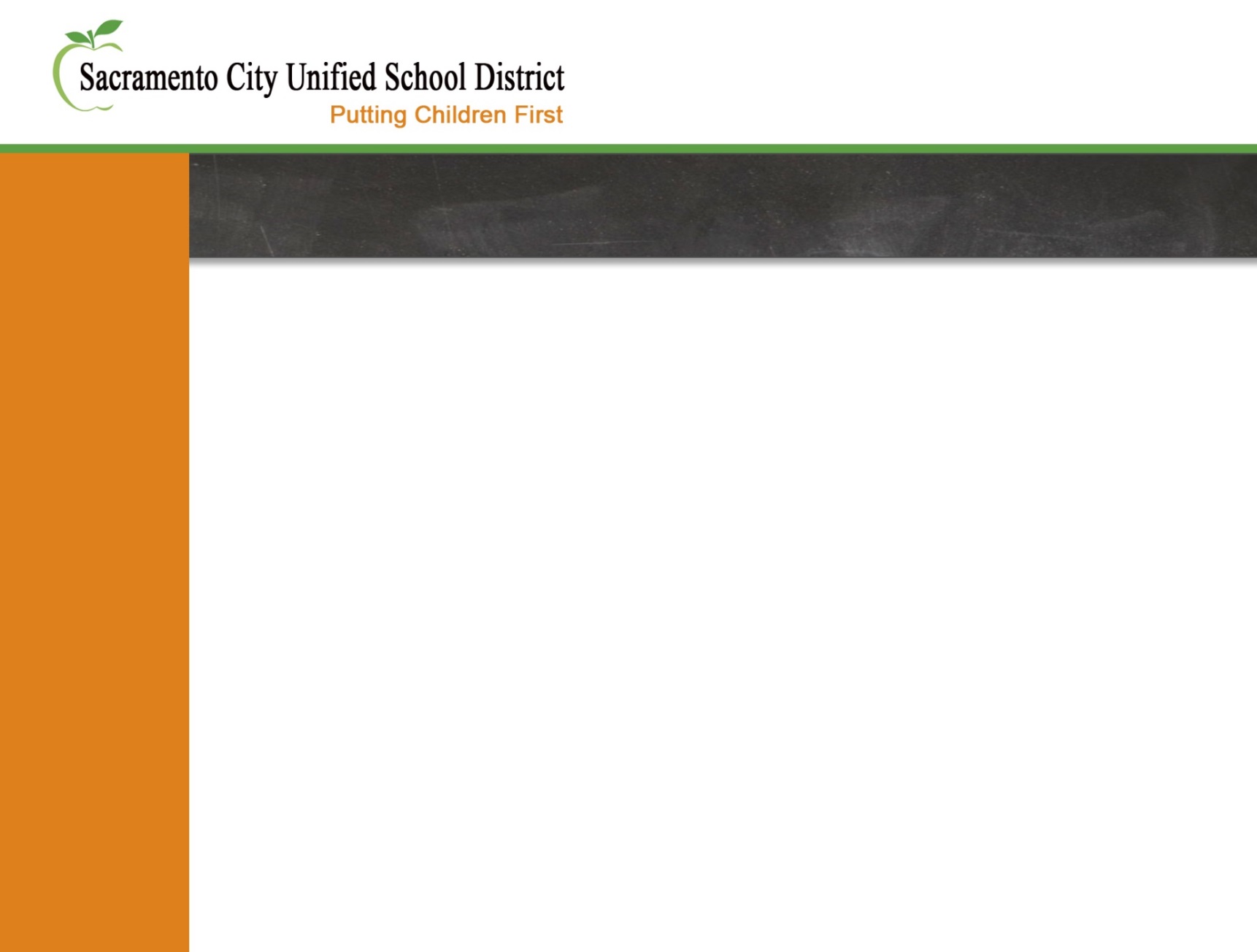 Celebrate Success – Share Your Common Core Story
Growth vs. Fixed Mindset
Formative Assessment – Feedback that moves Learning Forward
Talk Moves/Productive Talk
Open-Ended Questions
Standards for Mathematical Practice
Today’s Number – Tell Me All You Know About …
Problem-Solving Strategies
My Favorite No – Valuing Wrong Answers
Backward Lesson Design
Number Lines
Content Analysis
Wikispace
[Speaker Notes: Joy

Think
Musical Shares
Return to table – share something that you heard that you are excited to incorporate instructionally either as a school or individually
Share out intention as a whole group.]
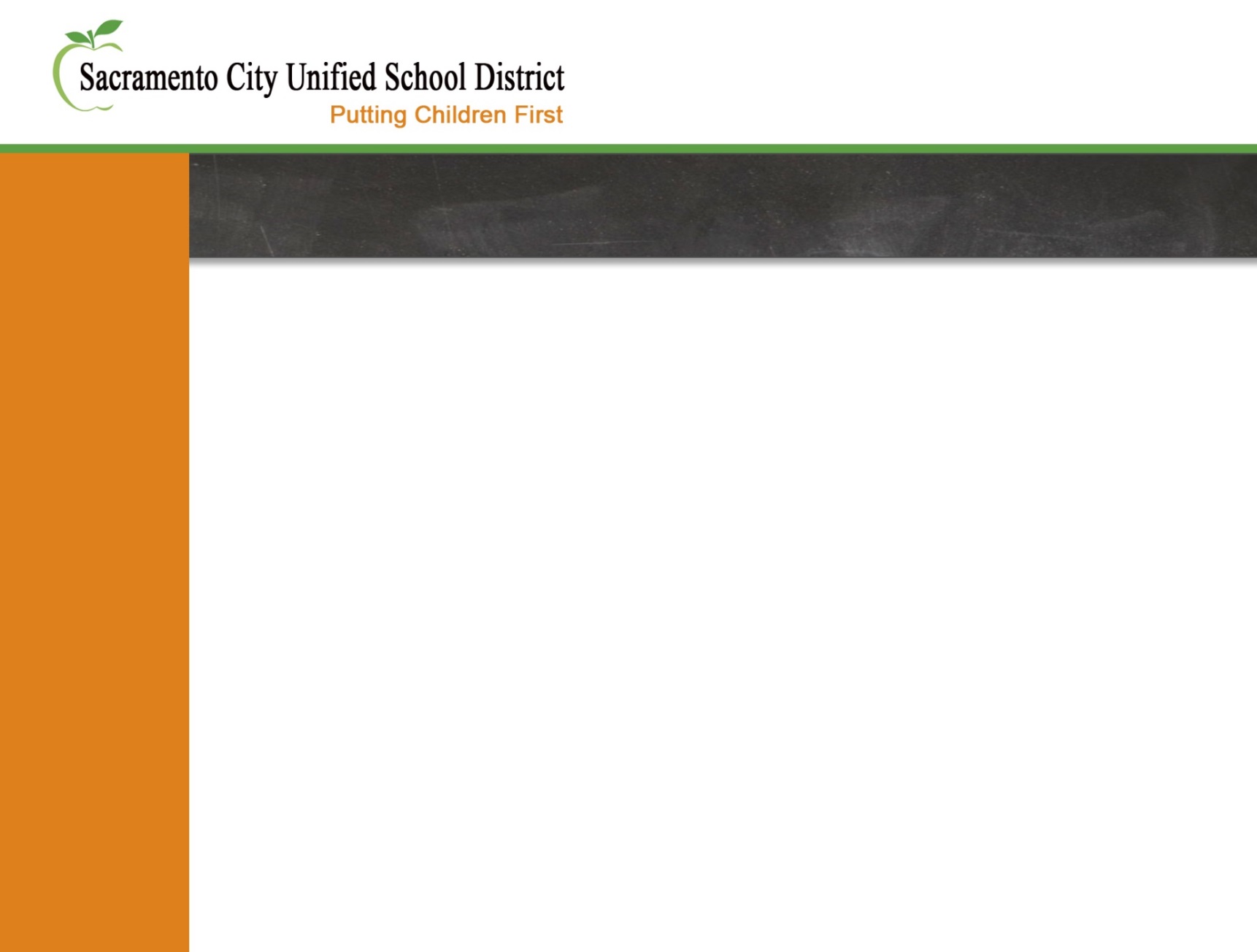 SBAC Assessment
What was familiar to you?
What surprised you?
What were you pleased to see?
What instructional implications are indicated?
[Speaker Notes: Joy – will discuss with Mikila

Consider these as you continue to work throughout the day.]
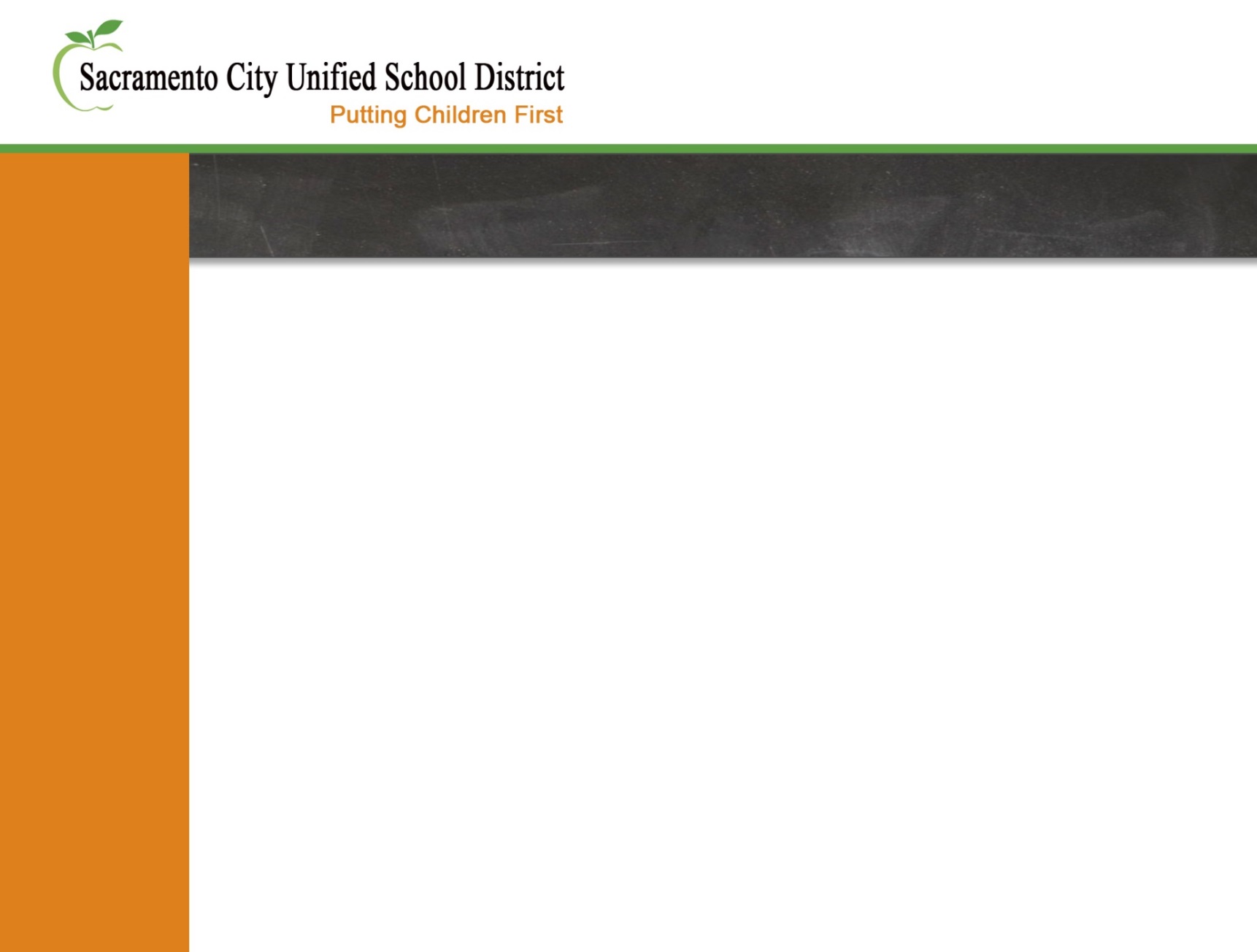 Curriculum Maps – What Are They?
Independently study the curriculum map
Then answer Questions 1 and 2 on Curriculum Map Guiding Questions sheet. 
 Benefits of Curriculum Maps
 Unit 1 – Examine it more closely and use your observations to answer Question 3.
[Speaker Notes: Joy

First Bullet – About 7 minutes.  Then share with table.  Then share out each question separately.  Use Add on and agree or disagree.

Second Bullet – Benefits – About 7 minutes. At table, each person complete one section. Then share ideas around the table. .  One person share Teacher Benefits – others to add on.  One person share Student Benefits – others to add on.  And so on.

Third Bullet – Work with a partner – each writing your observations on your own paper.  Share your observations with another partner pair.]
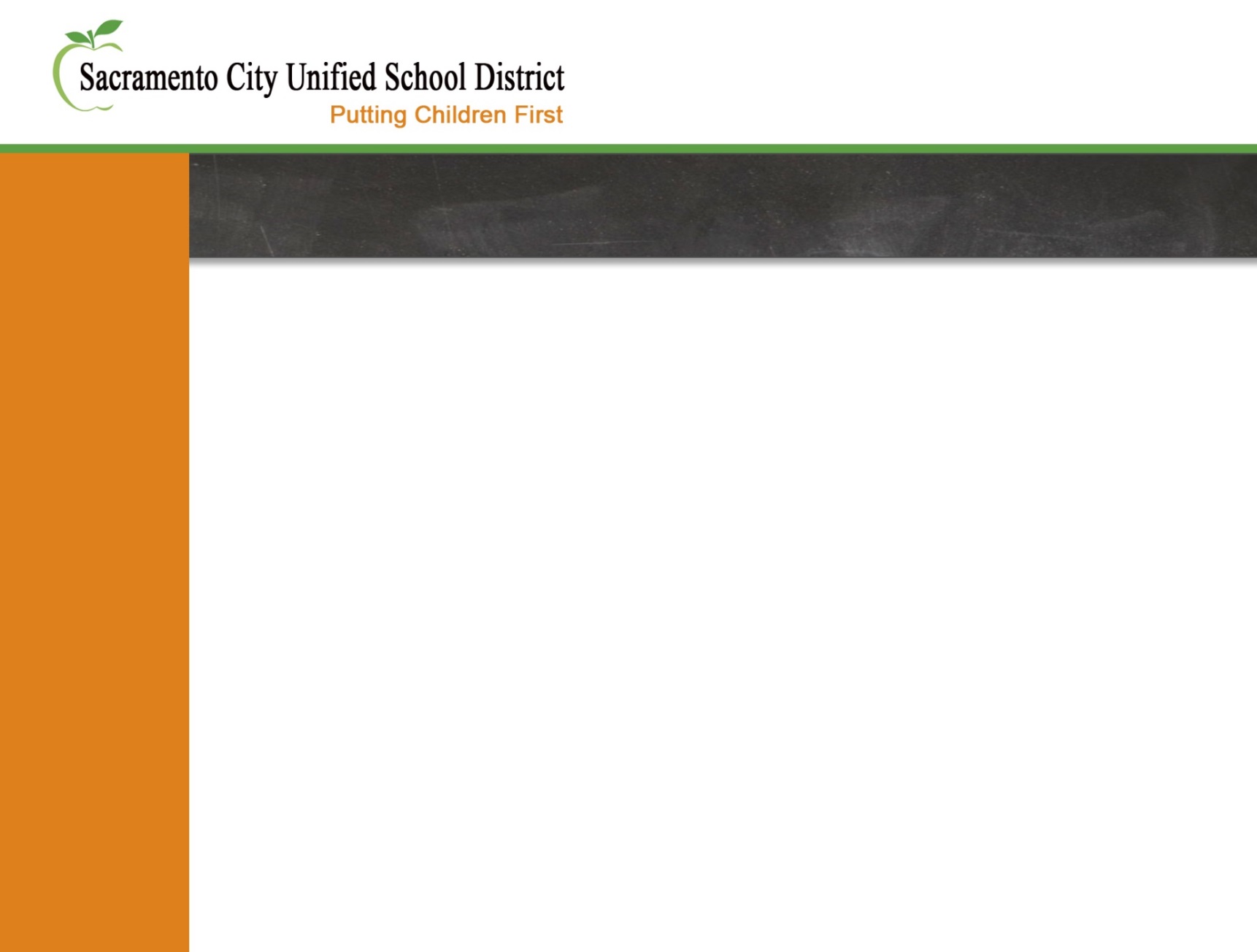 Curriculum Maps – What Are They?
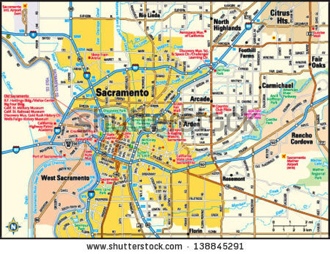 [Speaker Notes: Joy

Curriculum Maps are like a road map – set a course – don’t define every stop and every turn.]
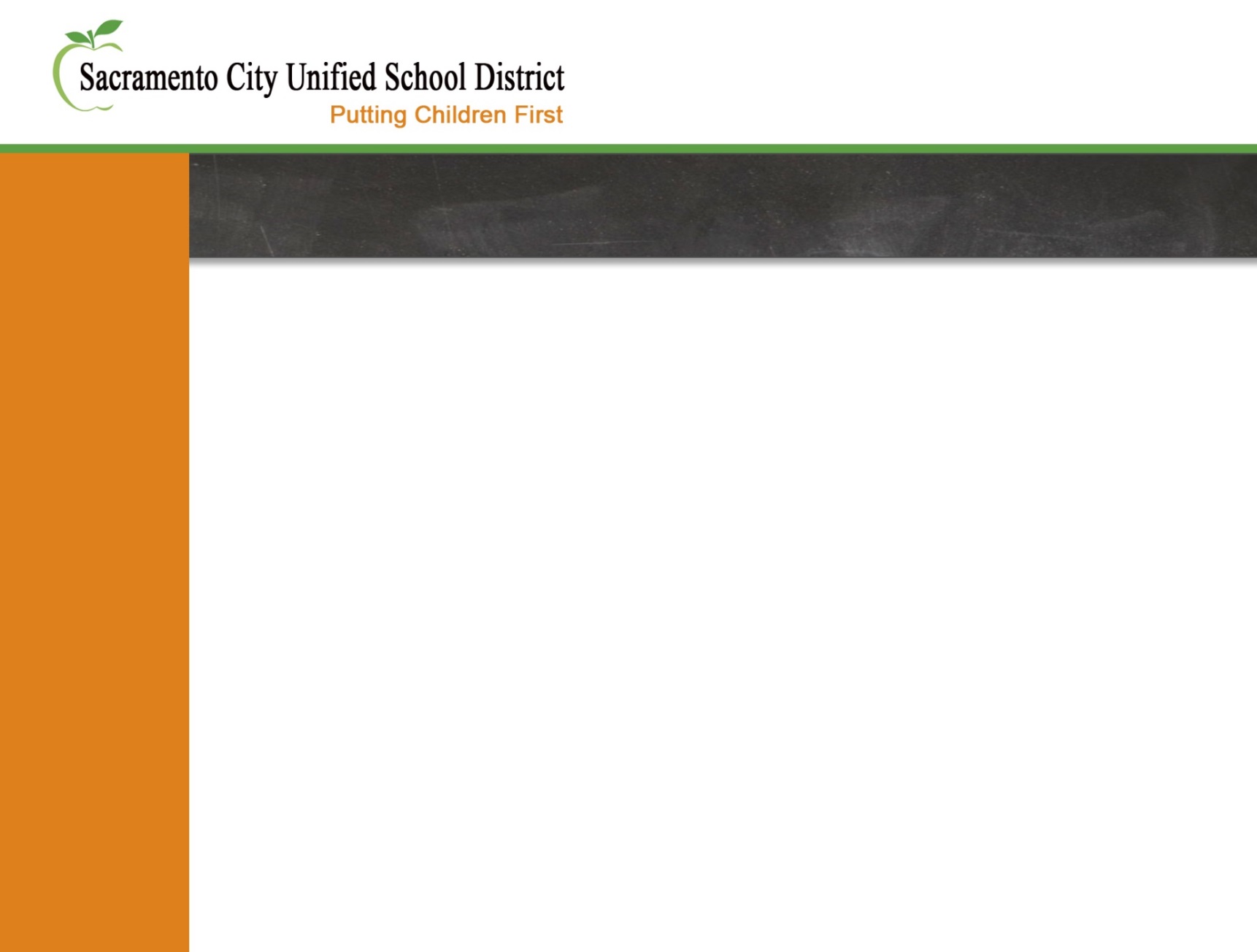 Post-Assessment
[Speaker Notes: Joy


Physically move yourself and all of your materials to grade specific groups – where you will spend the majority of the rest of the day – where you will be immersed in using the curriculum map for the purpose of preparing for instructional planning.]
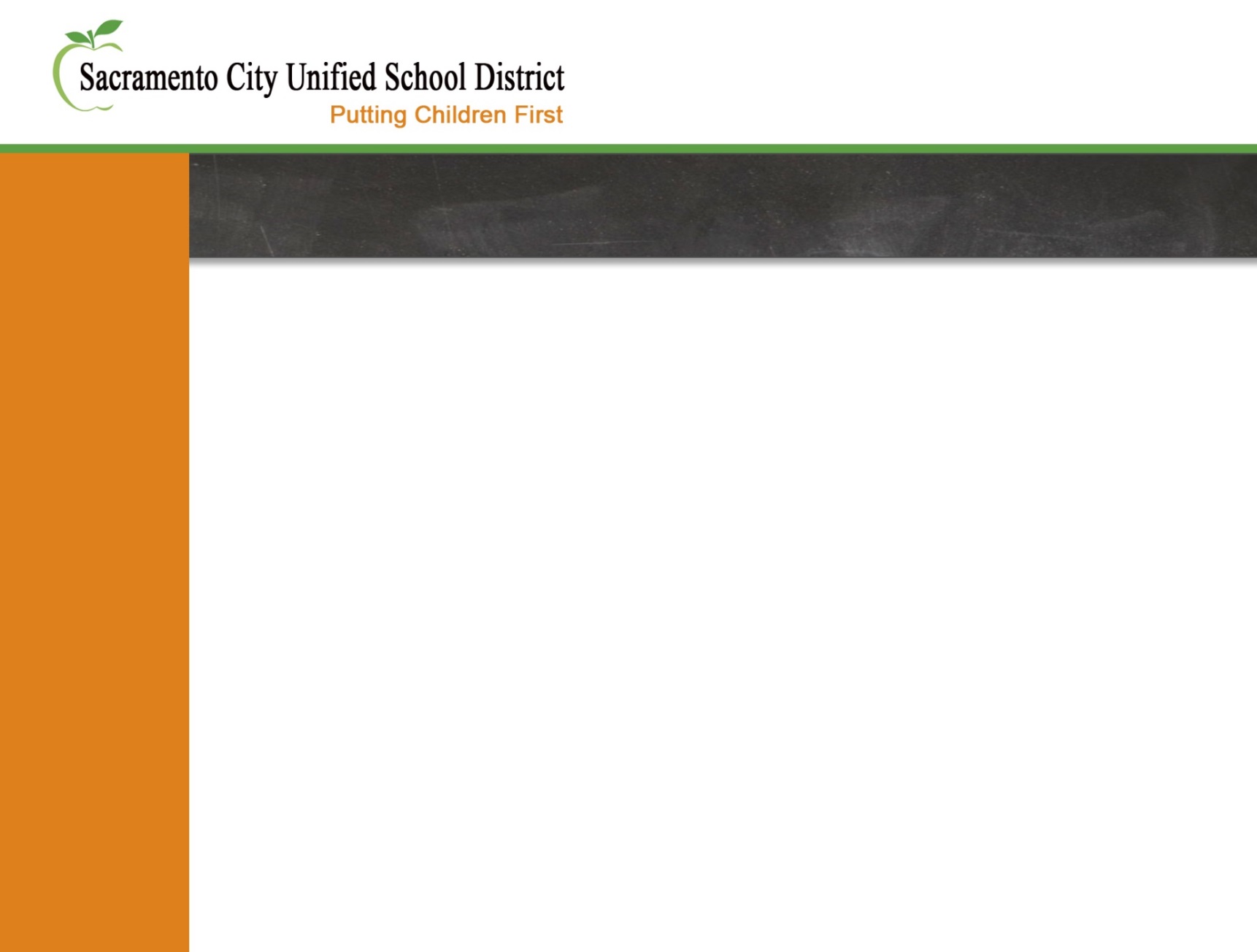 Directions for After the Break
3 Corners - Rich, Nick, Joy
	
6th grade Joy’s Corner - All
	
7th grade Rich’s Corner – Fern Bacon, Einstein, Cal, Rosa Parks, A.M. Winn, Fr. Keith B. Kenny, John Still, Leonardo da Vinci

7th grade Nick’s Corner – SES, John Morse ,Wood, Brannon, Sutter,  Kit Carson, Alice Birney, Genevieve Didion, Martin L. King, Jr
[Speaker Notes: Joy


Physically move yourself and all of your materials to grade specific groups – where you will spend the majority of the rest of the day – where you will be immersed in using the curriculum map for the purpose of preparing for instructional planning.]
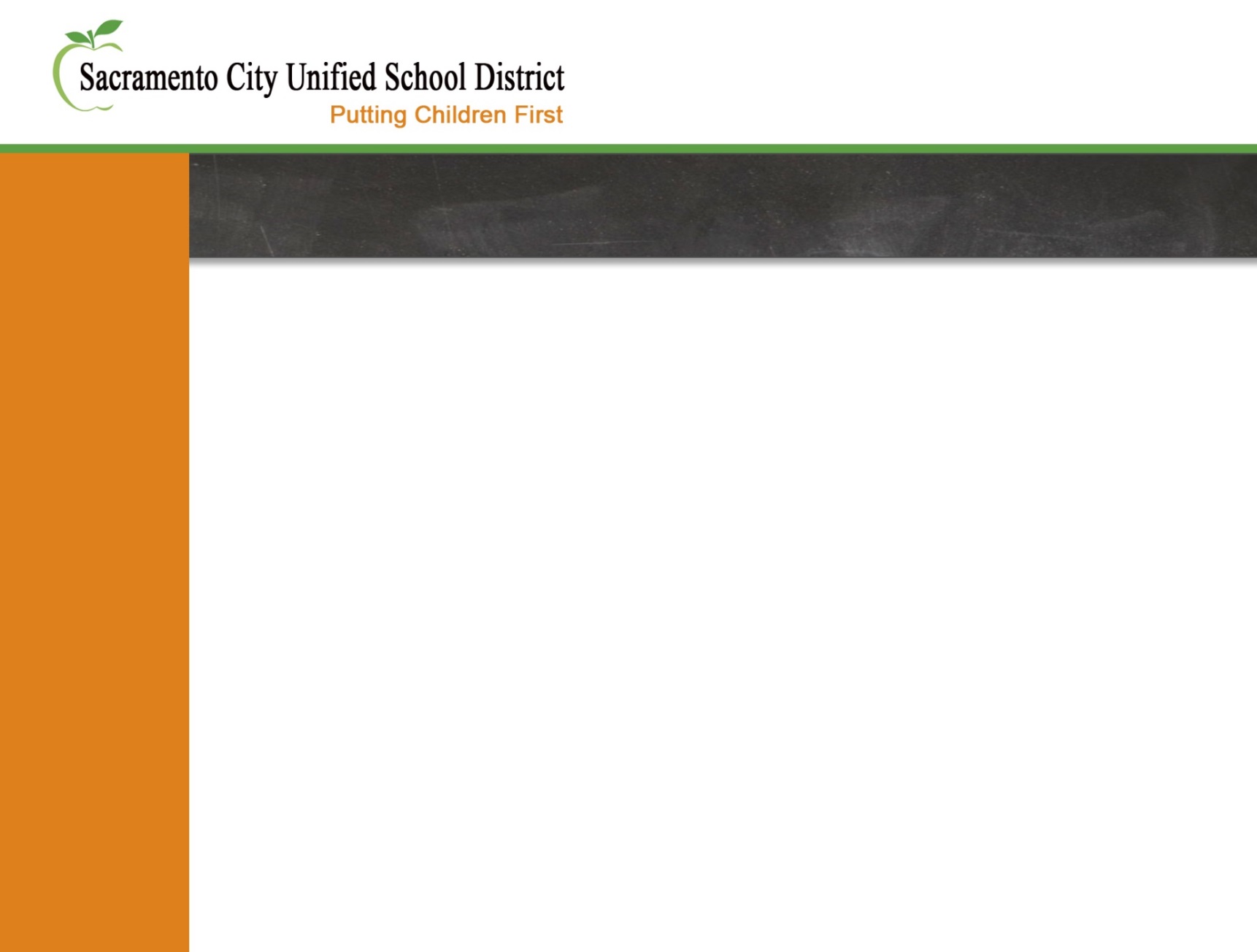 Break
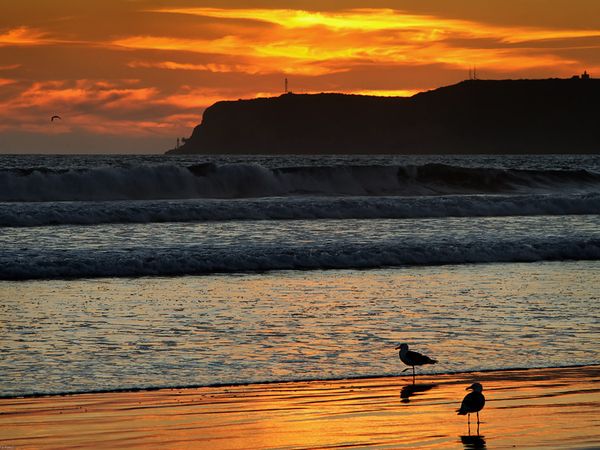 [Speaker Notes: Physically move yourself and all of your materials to grade specific groups – where you will spend the majority of the rest of the day – where you will be immersed in using the curriculum map for the purpose of preparing for instructional planning.  

Shut the doors most of the way.]
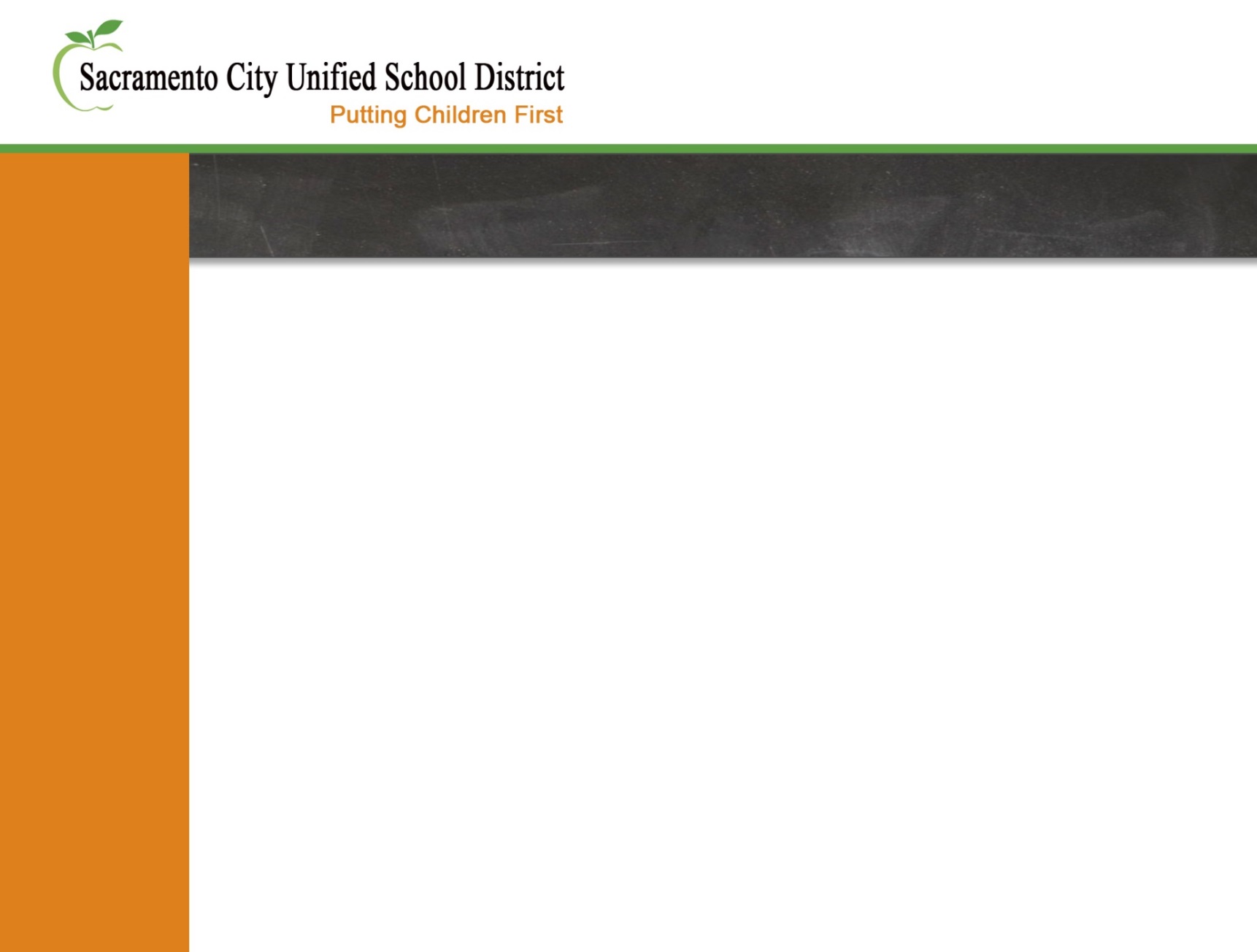 Curriculum Maps – How are They Used to Plan for Instruction?
Two objectives:
Model the process of using the curriculum map to prepare for creating a learning unit and lesson planning.
Provide feedback on the curriculum map – Use Plus/Delta Recording Sheet
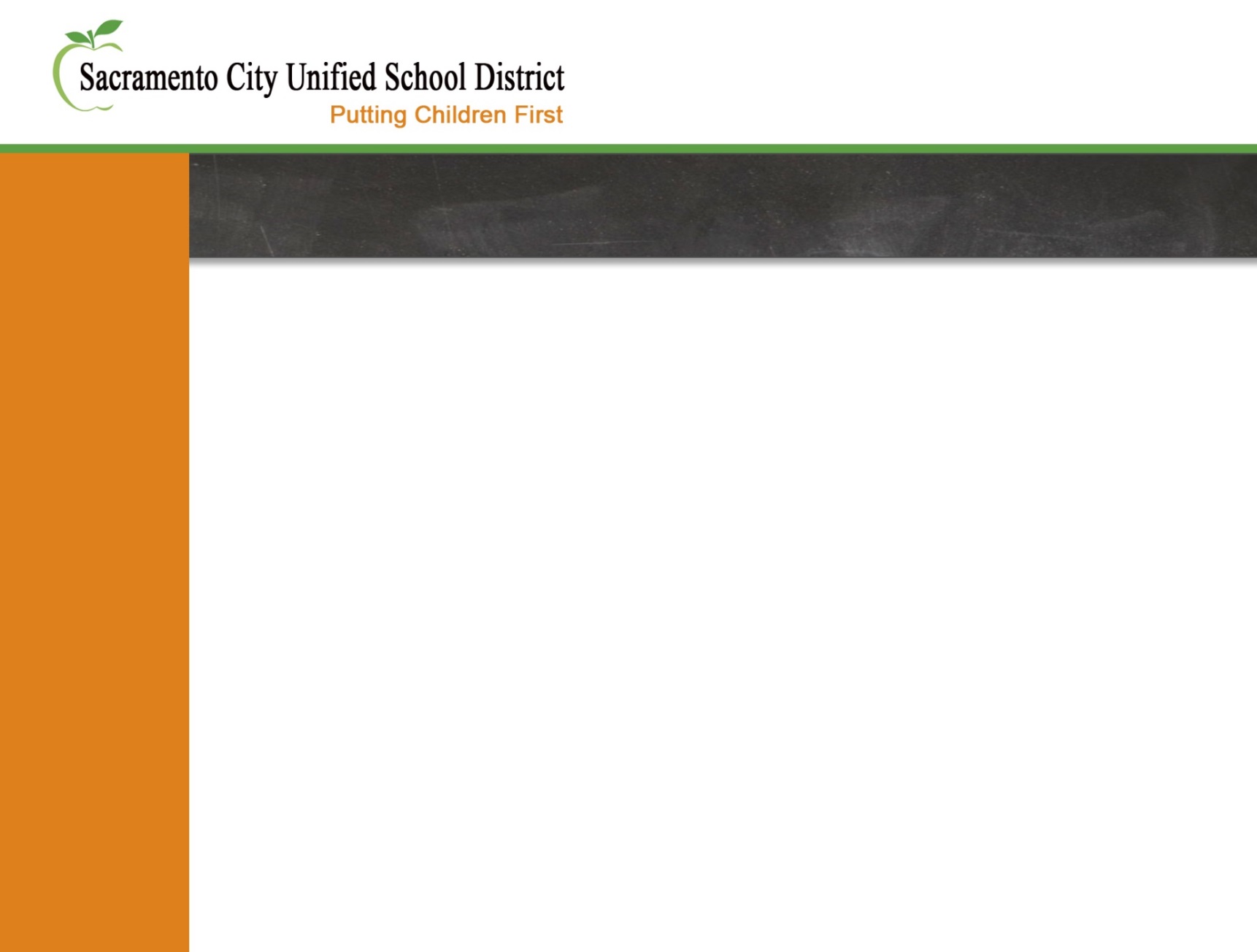 Why Plan Units of Study?
Think, Pair, Share

Think – Using “Why Plan Units of Study” sheet, prioritize the benefits by selecting your personal Top 3.

Pair – Share your Top 3 and your reasons for the selections with another person at your table. 
 
Share – Share with whole group.
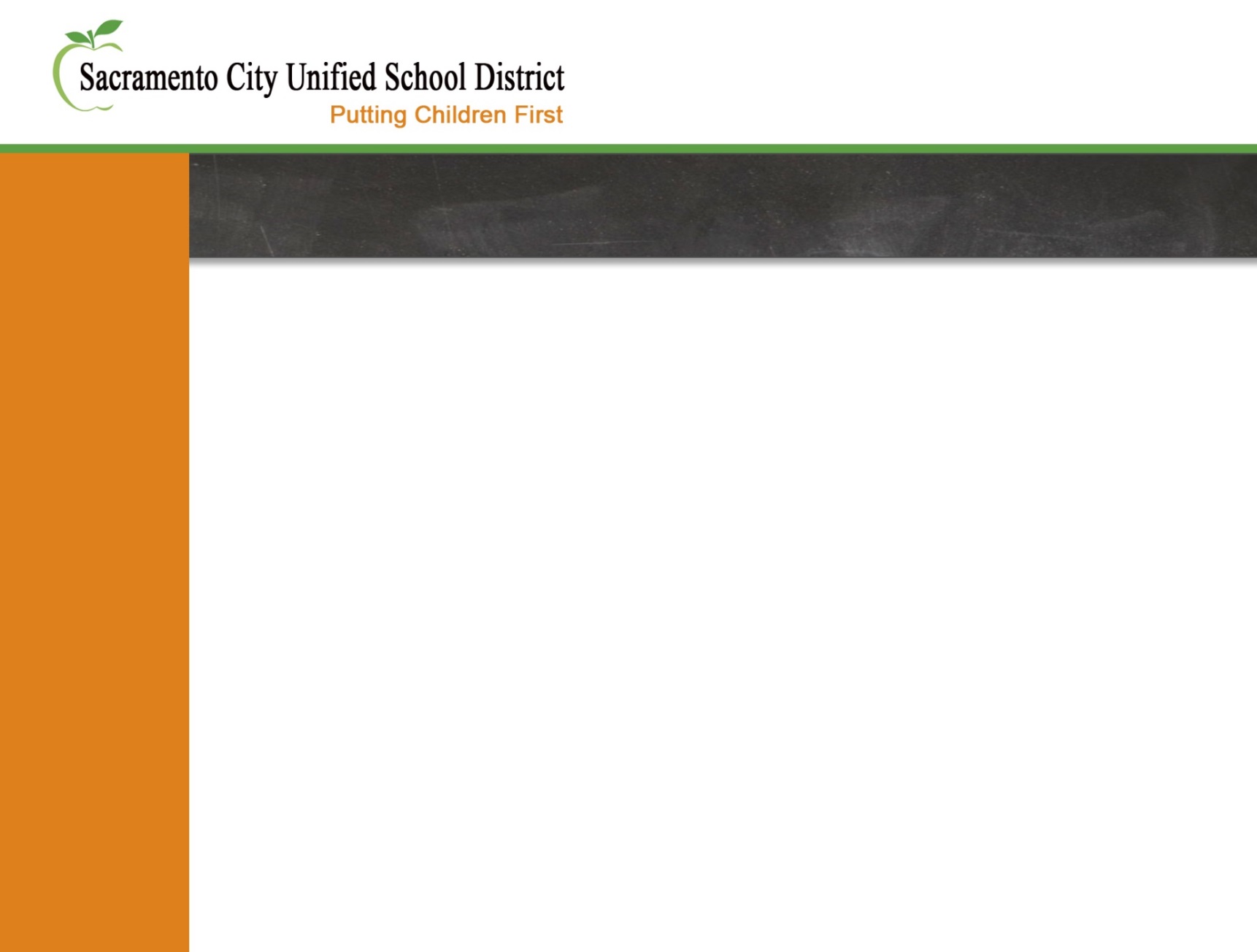 Why Plan Units of Study?
In short…

You can’t outsource your thinking to anyone or anything!
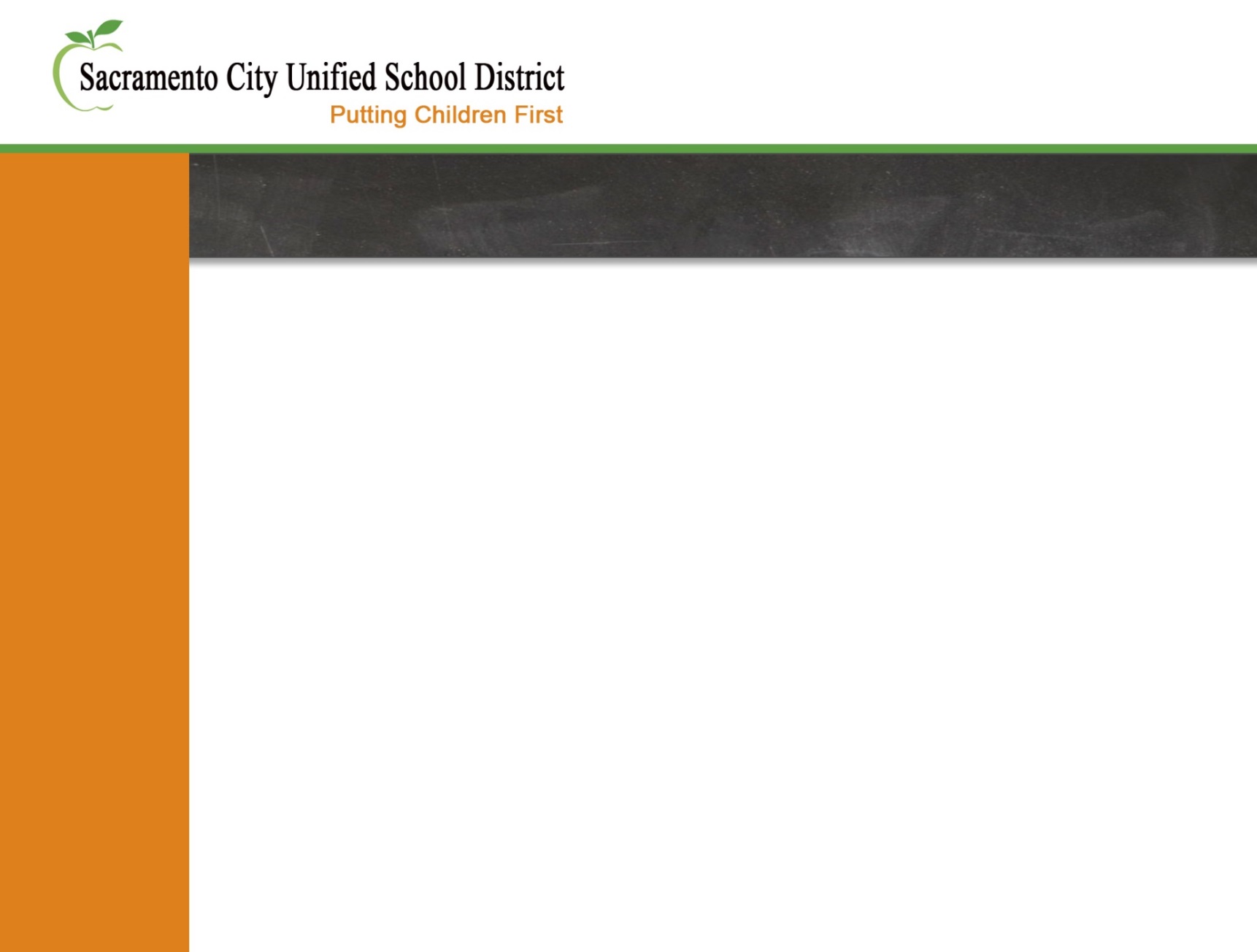 Curriculum Maps – How are They Used to Plan for Instruction?
Unit 1 
Close Reading – Read with a pen
Content Analysis 
Read the actual complete text of the 	standards to which this unit is aligned.
Use Resource column – study standards support tools to deepen understanding of what the content standards mean
[Speaker Notes: Cannot outsource the thinking required to build a coherent, cohesive, connected instructional unit – As a teacher you must replicate the thinking used to create the curriculum map so that you are well-grounded in both the content and the pedagogy for teaching that content 

Be specific and intentional about the time it takes to do this – our process today will be lengthy – as we are explicit about each part of the process.  In practice, it will be smooth and one step will flow into another – collaboration will make the process more efficient.]
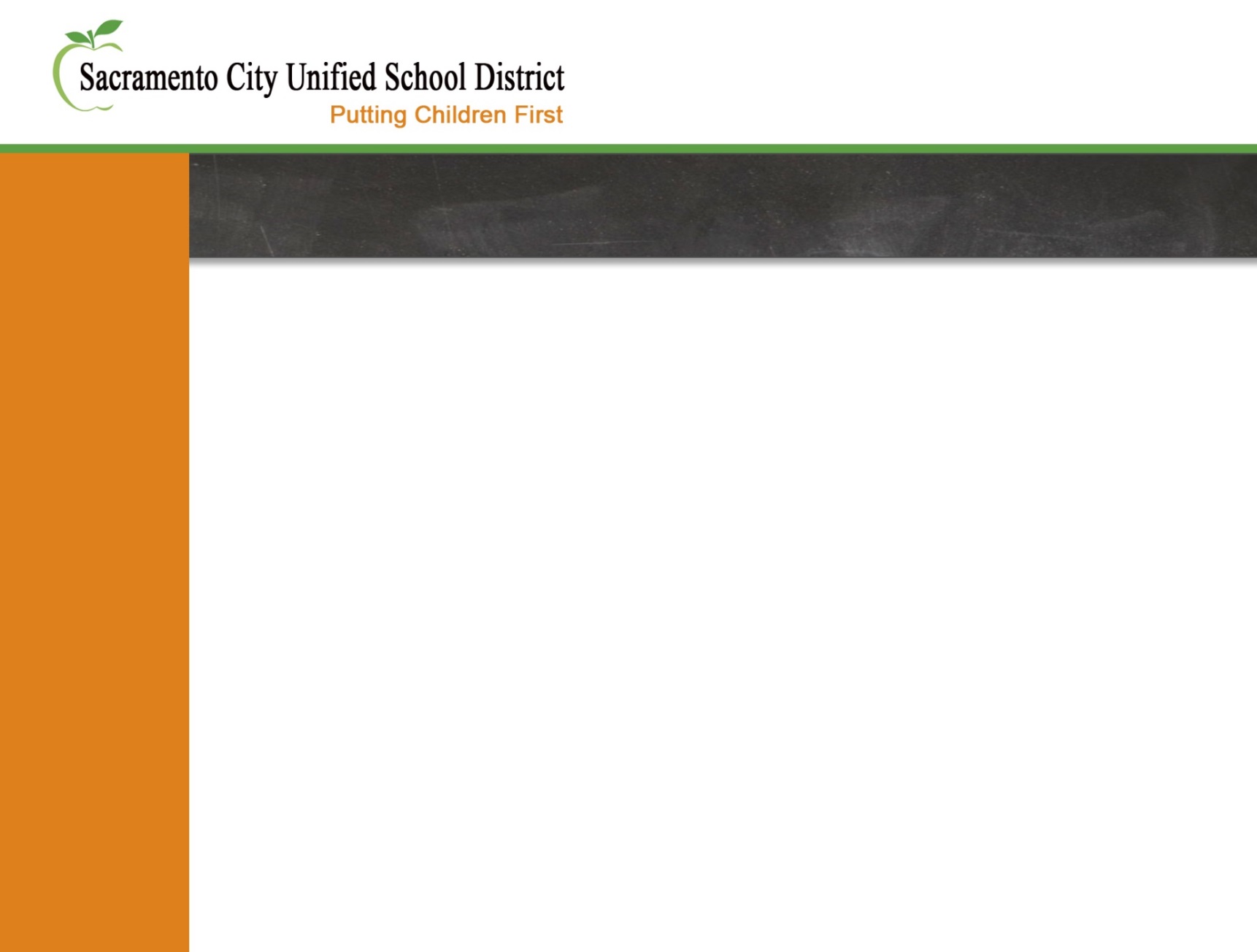 Lunch
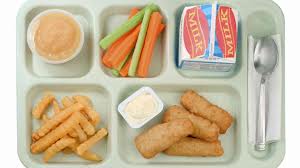 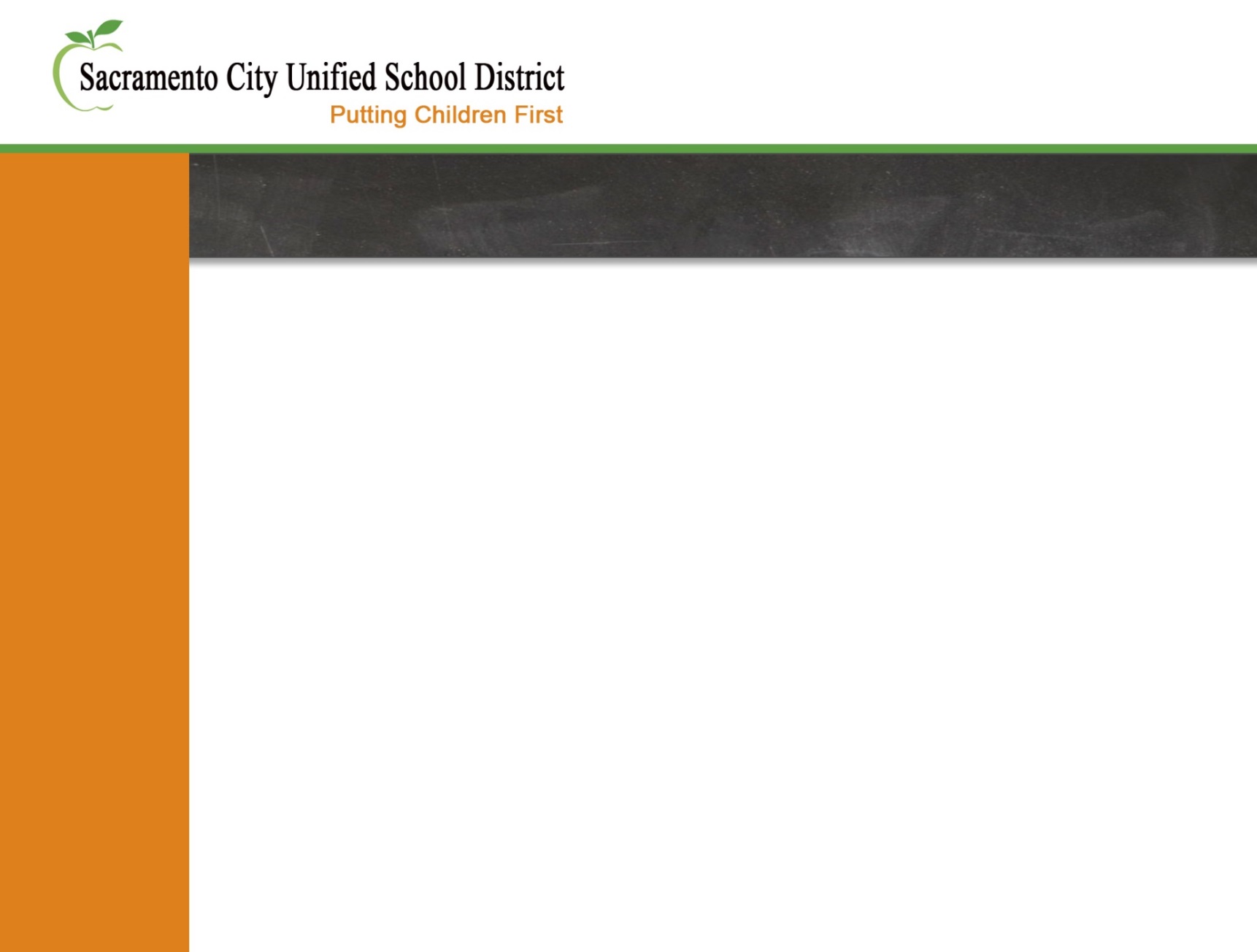 Curriculum Maps – How are They Used to Plan for Instruction?
Unit 1 
Answer the essential questions
Do the items/tasks in the assessment column
Examine/Analyze the Sequence of Learning Experiences and the Instructional Strategies – use them to create a cohesive and connected sequence of lessons
[Speaker Notes: Click on one bullet at a time – giving participants ample time to collaborate and complete the bulleted task.

Bullet 3 – Use Lesson Sequence handout]
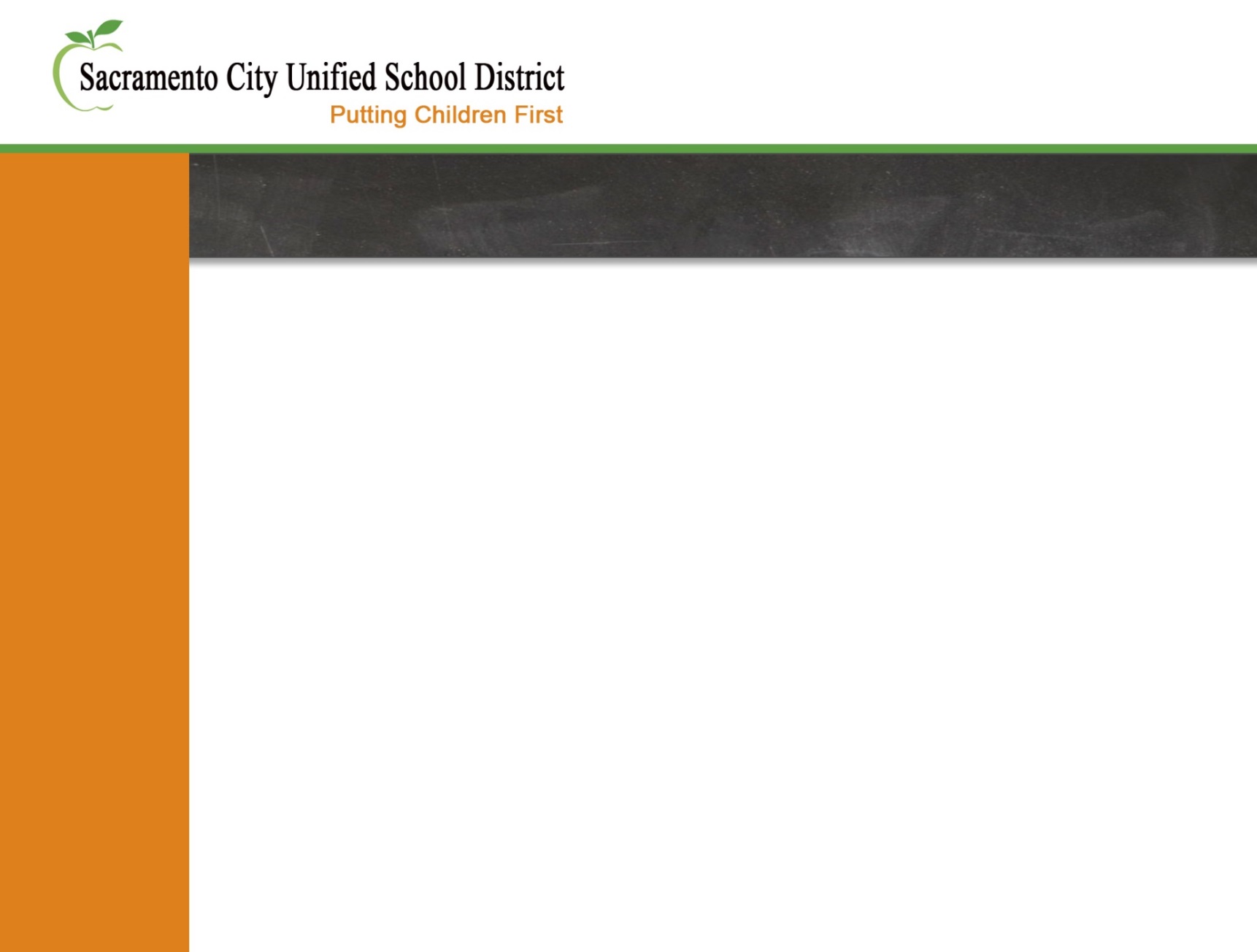 Curriculum Maps – How are They Used to Plan for Instruction?
Unit 1 
Fully develop one lesson of the sequence incorporating at least specific instructional or content pedagogy strategy learned this year. 
Use SCUSD Lesson Plan Template as a guide.  
Share with your training specialist for posting on the wikispace before leaving today.
[Speaker Notes: In small group – divide up the lessons – work together – on one today – collaborate on the development of others – using technology and your training specialist.]
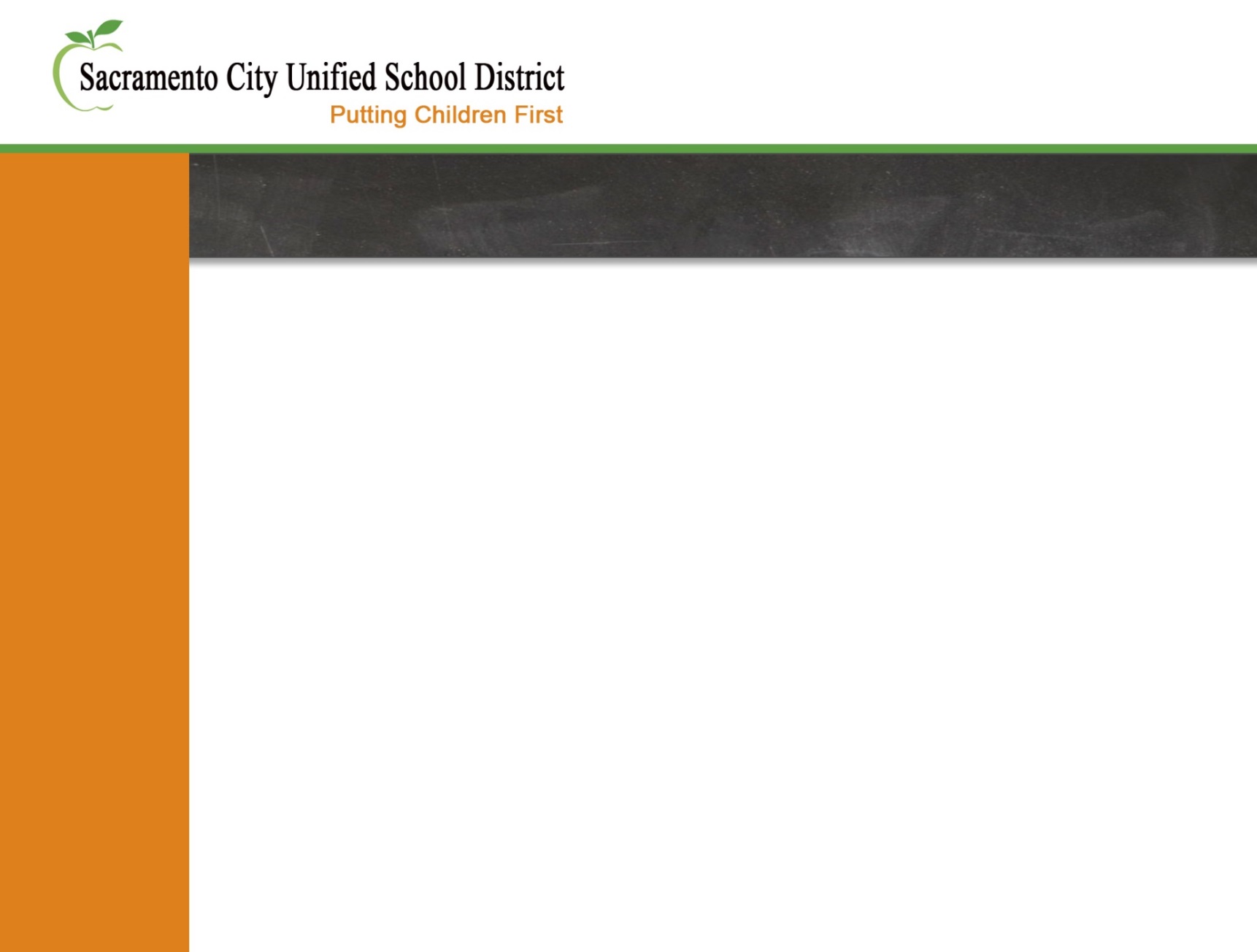 Curriculum Maps – How are They Used to Plan for Instruction?
March Content Analysis 

Find the unit aligned to the content cluster which you studied in March.  

Use a second +/      to provide feedback.
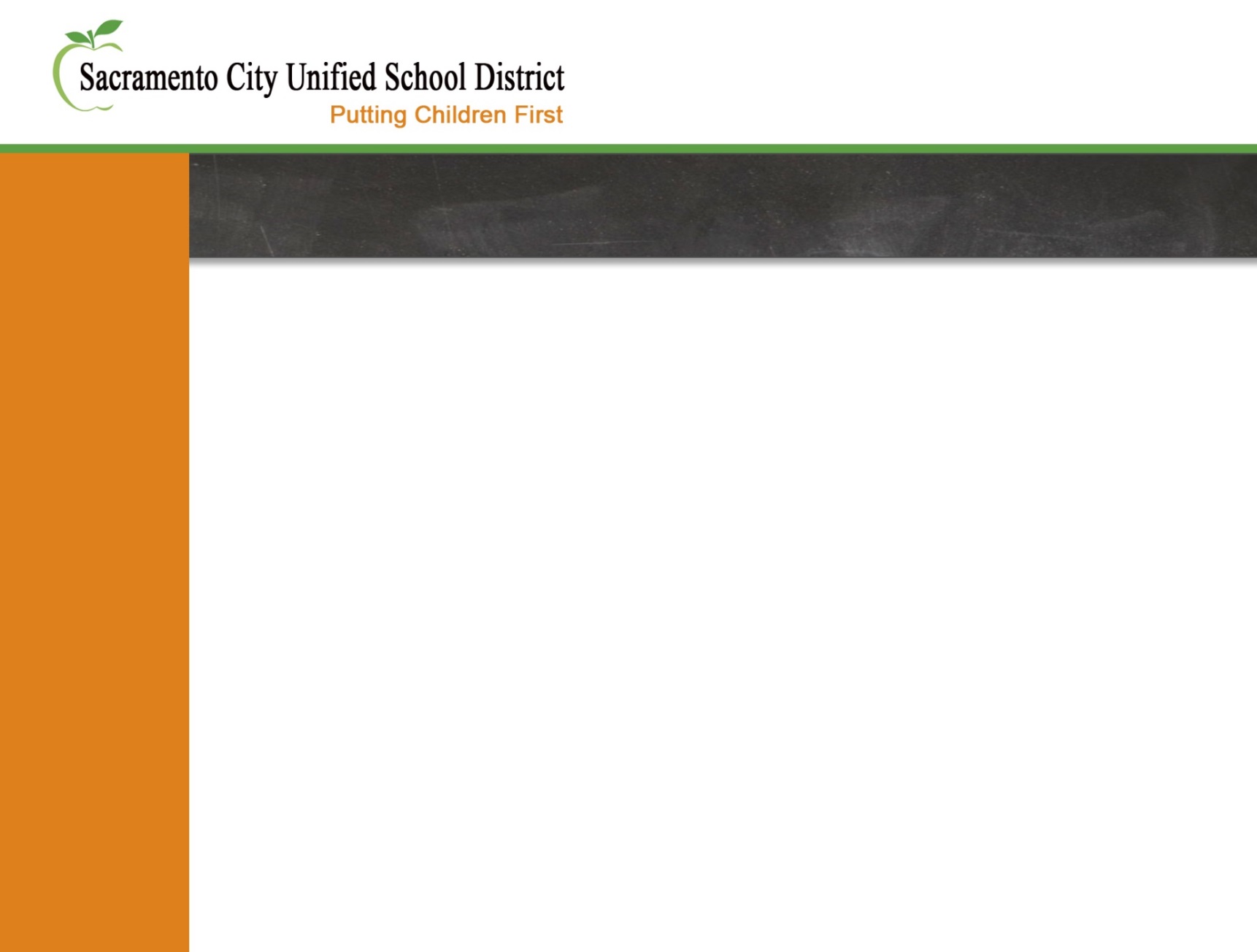 Moving Forward - CCSSM
What are the obstacles/possible solutions to implementing curriculum maps? 
 -  In your classroom?  
 -  In your grade? 
 -  In your school?
[Speaker Notes: We have worked with the benefits of using a curriculum map as our instructional guide throughout the day – it may be a change in our practice/process for preparing for instruction – consider –]
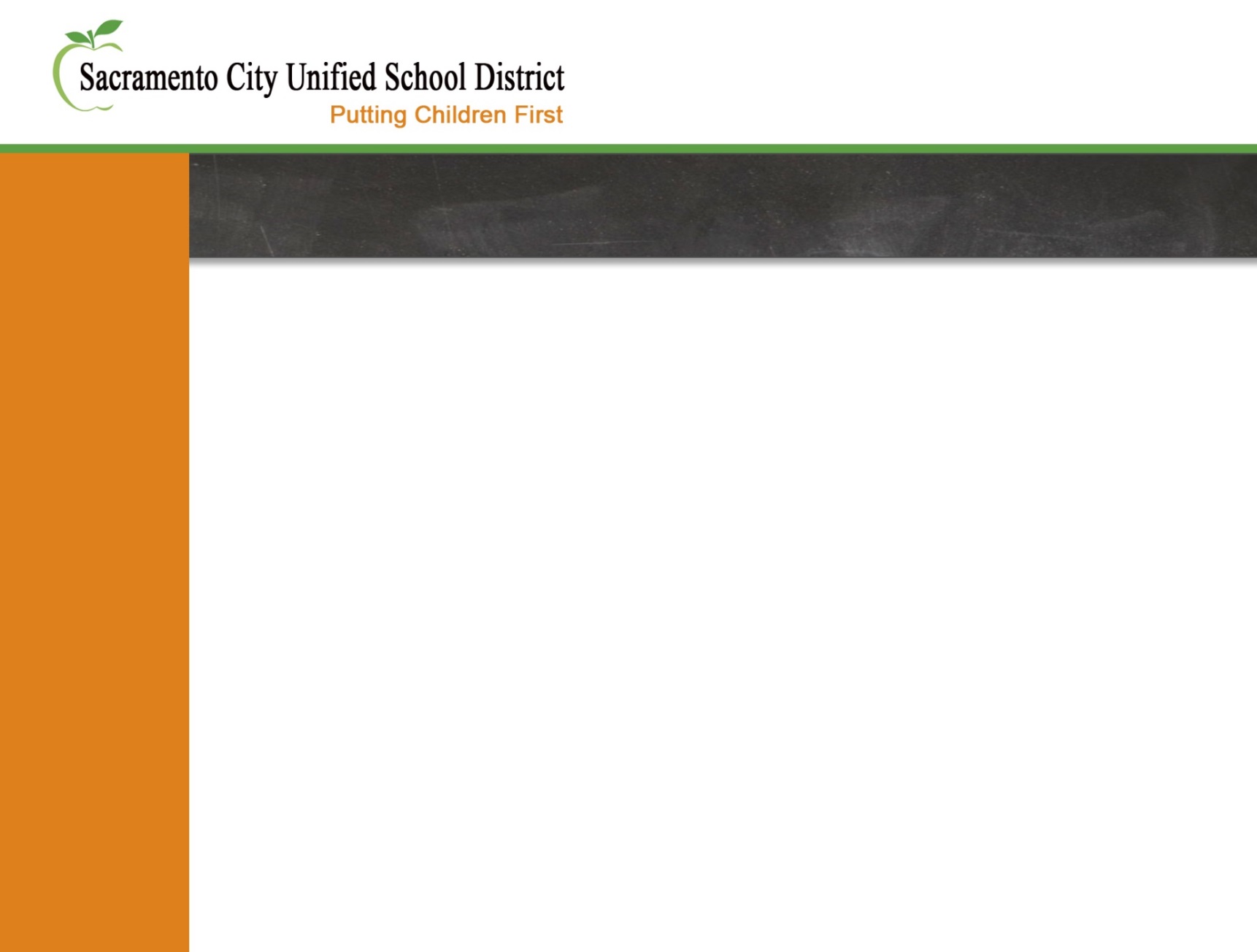 Moving Forward
“Teachers are the key to children’s math learning, the conduits between the child and the math curriculum.”

                            	Marilyn Burns, Leading The Way